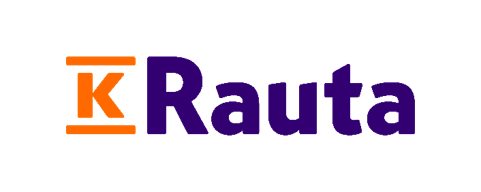 Suomalaisten arvostama, alan luotetuin rautakauppa, joka palvelee ammattitaitoisesti kaikkialla Suomessa
122K-Rauta-kauppaa
Alan tunnetuin ja luotettavin brändi
k-rauta.fi alan suurin media
Alan parhaat tuotebrändit
Kiinnostavat omat merkit
Yli 200 000 tuotetta
Inspiroivat ja paikalliset kaupat
Kattavin myymäläverkosto
Yli 100 kauppiasta ja kauppa-kohtaiset liikeideat
Verkkokaupat k-rauta.fi jak-rautapro.fi
Kattava asiakastieto Plussan avulla
Ylivoimainen asiakasymmärrys
Yli 3 000 rautakaupan ammattilaista palvelemassa asiakkaita 
K-Rauta PRO yritysasiakkaille
Toimitus-, kuljetus- ja noutopalvelut 
Lisäpalvelut esim. Remonttineuvonta, Remonttimestari
RIA - RKL yrittäjäpäivä 1.11.2023
Sujuvampien työmaiden puolesta
Rakentamisen yrityspalvelu, K-ryhmä
K-Rauta-kaupat
Rakentamisen yrityspalvelu on osa K-ryhmää ja palvelee yhdessä K-Rauta-kauppojen kanssa erityisesti suurempia ja valtakunnallisia yritysasiakkaita

Jos työmaasi sijaitsevat laajemmalla alueella tai eri puolilla Suomea, voit hankkia tarvittavat materiaalit useammasta K-Raudasta yhdellä laskulla ja yhdenmukaisella hinnoittelulla K-ryhmän rakentamisen yrityspalvelun kautta.
K-Raudat palvelevat yritysasiakkaita eri toteutusmuodoilla
PRO-palvelupiste
PRO Center -osasto
PRO Center -kauppa

K-Rauta PRO -palveluvalikoimasta löydät jokaisen ammattilaisen arkea helpottavat palvelut, joiden avulla säästät arvokasta työaikaasi. Teemme töitä sujuvampien työmaiden puolesta, jotta sinä voisit palvella omia asiakkaitasi paremmin.
RIA - RKL yrittäjäpäivä 1.11.2023
RIA - RKL yrittäjäpäivä 1.11.2023
Upea yli 500 m² showroom Helsinginytimessä, osoitteessa Bulevardi 46
Tapahtumia rakennus- ja sisustusalan toimijoille, suunnittelijoille ja arkkitehdeille
Tuotteet, palvelut ja suunnitteluapukaikkiin kohteisiin ja projekteihin
Inspiroivat tilat ammattilaisten käyttöön esimerkiksi suunnittelutyöhön, koulutuksiinja kutsutilaisuuksiin
RIA - RKL yrittäjäpäivä 1.11.2023
Laaja valikoima tuotteita laatoista kylpyhuonekalusteisiin ja rakennus-materiaaleihin
Yhteistyökumppanin edustajapaikalla tarvittaessa
18 yhteistyökumppania ja Keskonlaajan maahantuonnin tuotteet
Materiaalimalli-palvelu kaikkialleSuomeen
RIA - RKL yrittäjäpäivä 1.11.2023
Tervetuloa Dekostudiolle!
Avoinna ammattilaisillearkisin ma-toklo 8.30-17 jape klo 9-15.
Minna Molkentin-SalmiSuunnitteluassistentti
Rakentamisen yrityspalvelu, rakentamisen ja talotekniikan kauppa/ Dekostudio
minna.molkentin-salmi@kesko.fi
puh. 045 633 5677
Jenna JavanainenProjektimyyjä
Rakentamisen yritys-palvelu, rakentamisenja talotekniikan kauppa
jenna.javanainen@kesko.fi 
puh. 040 052 9291
Erika Tarko-ViljanenMyyntineuvoja, Sisustusja kalustaminen
Kesko Oyj
erika.tarko-viljanen@kesko.fi 
puh. 050 502 3596
Susanna SoriolaMyyntipäällikkö, Sisustus ja kalustaminen
Rakentamisen yritys-palvelu, rakentamisen ja talotekniikan kauppa
susanna.soriola@kesko.fi 
puh. 040 418 1846
Meihin voit aina olla myös etukäteen yhteydessä ja varata oman vierailuajan.
Varaa aika sähköpostilla: dekostudio@kesko.fi
Ajankohtaista:www.dekostudio.fi